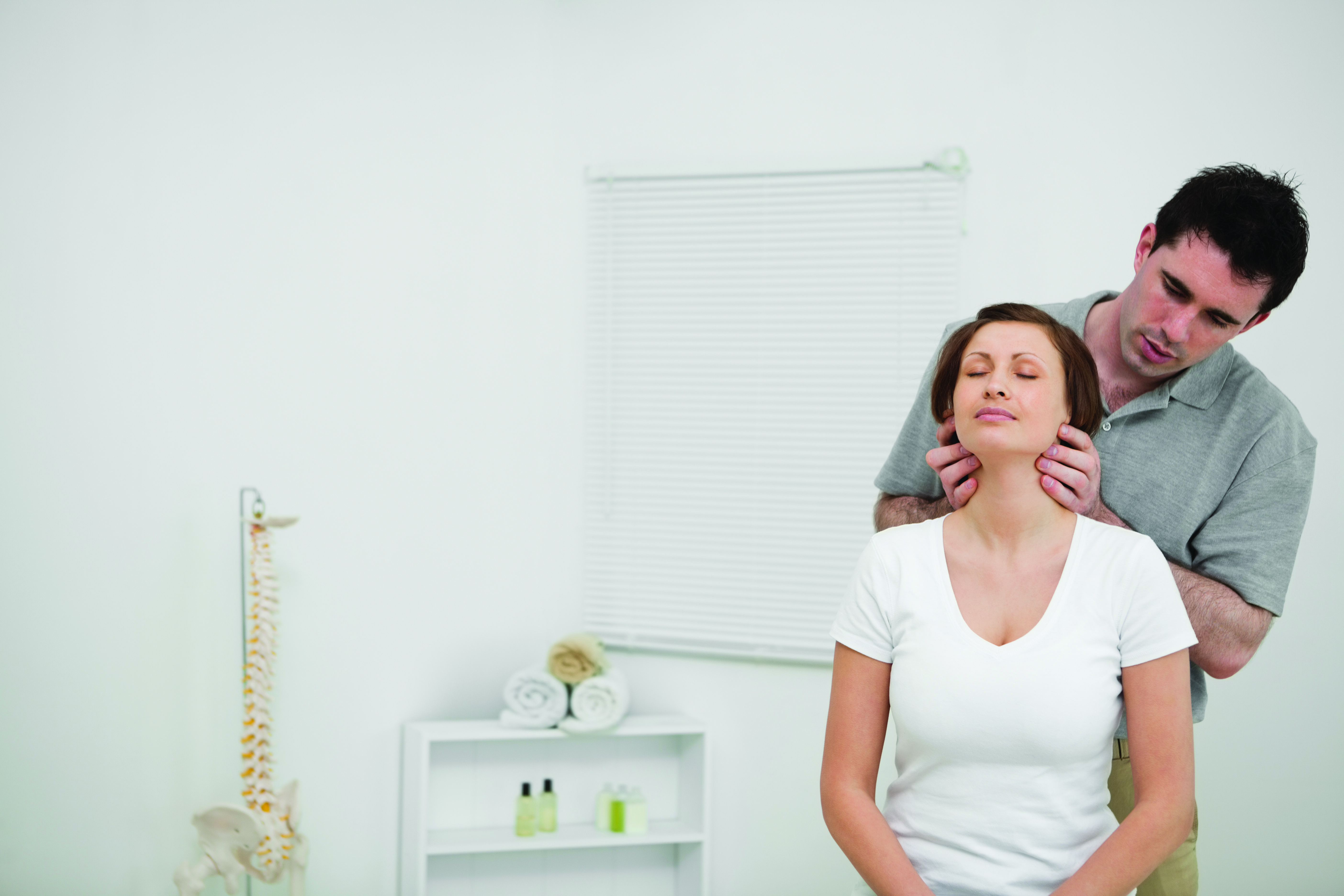 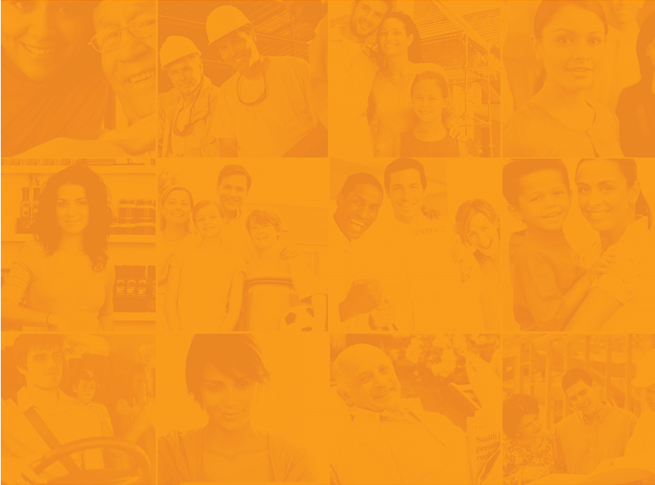 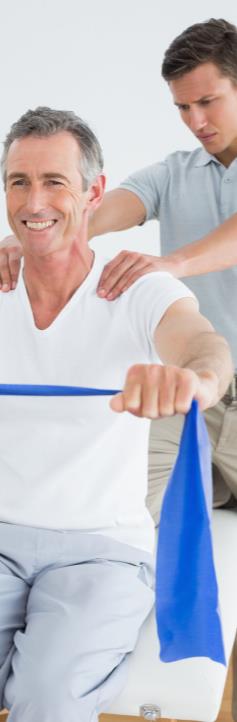 PROGRAMA DE ACTIVIDADES TERAPÉUTICAS PARA LA PREVENCIÓN DE DESÓRDENES MÚSCULO ESQUELÉTICOS
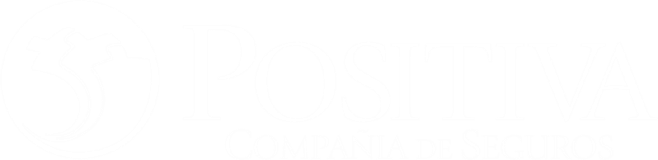 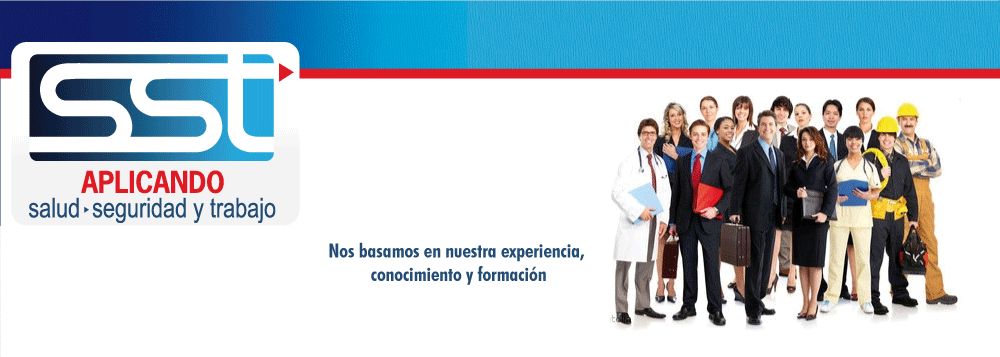 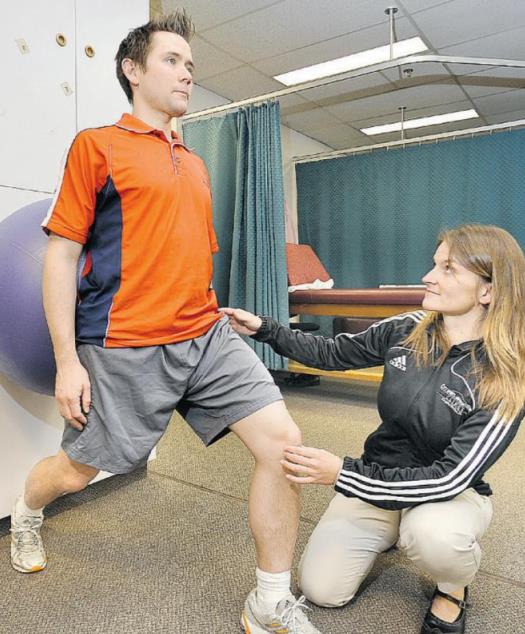 OBJETIVO
Mejorar la condición física del individuo y modificar su actitud frente a la gestión del autocuidado, mediante la implementación de una serie de intervenciones terapéuticas orientadas a prevenir los desórdenes músculo esqueléticos.
http://www.vancouversun.com/cms/binary/8113644.jpg
Potencializa y mejora la capacidad funcional del trabajador
Fomenta la autogestión en el autocuidado
Estrategias basadas en el incremento de capacidades y cualidades  físicas
BENEFICIOS DE  LAS ACTIVIDADES TERAPÉUTICAS EN LOS TRABAJADORES
Controla el impacto de la exposición a factores de riesgo
Generación de  cambios en la percepción mental de la salud y empoderamiento
BENEFICIOS PARA LA EMPRESA
DIAGRAMA DE FLUJO PARA LA IMPLEMENTACIÓN DEL PROGRAMA DE ACTIVIDADES TERAPÉUTICAS
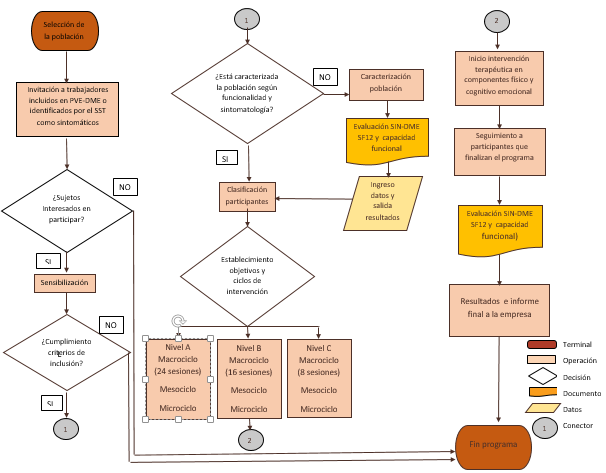 PROGRAMA DE ACTIVIDADES TERAPÉUTICA
ESQUEMA GLOBAL  DE INTERVENCIÓN
1. SCRENNING GLOBAL
2. ENTRENAMIENTO
3. RETROALIMENTACIÓN DE LOGROS Y GESTIÓN
Componente cognitivo- comportamental
Condición cognitivo- comportamental
Componente condición física
Condición de salud
Componente de control de factor de riesgo
Condición capacidad funcional
Componente de educación de gesto laboral
Seguimiento terapéutico específico
TIPOS DE ACTIVIDADES TERAPÉUTICAS
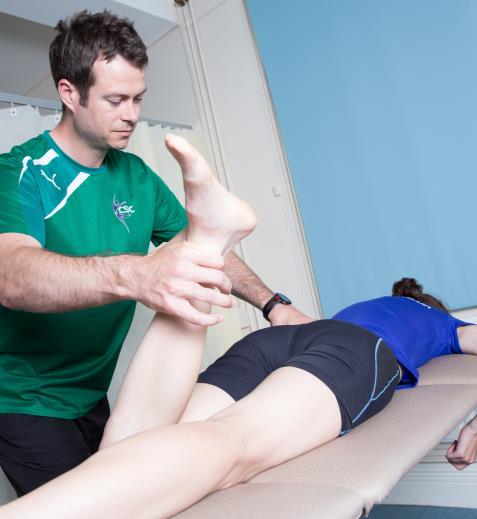 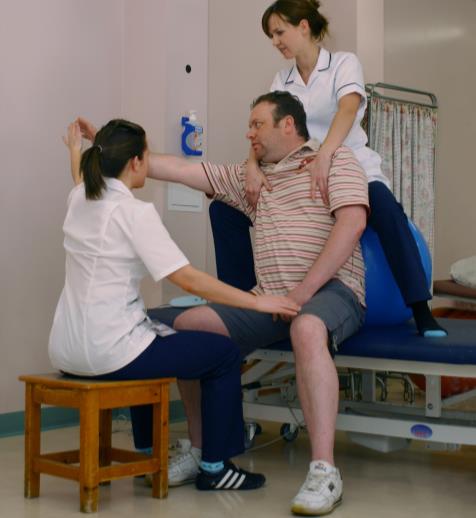 Énfasis en cuadrante inferior
Énfasis en cuadrante superior
http://www.cspc.co.uk/wp-content/uploads/2013/06/Oli-treating.jpg
http://southtees.nhs.uk/content/uploads/physio-team1.jpg
Nivel A: trabajador que refiere  limitación funcional importante para realizar su actividad de trabajo y en actividades básicas cotidianas, presenta un componente psicológico activador de su alteración de salud. Respecto al cuadro clínico el trabajador presenta dolor crónico, intensidad del dolor entre 8 y 10 según EAV
PARÁMETROS DE CLASIFICACIÓN DE LOS PARTICIPANTES
Nivel B: trabajador  que refiere  limitación funcional leve y moderada para realizar su actividad de trabajo y en actividades básicas cotidianas. Respecto al cuadro clínico el trabajador presenta dolor subagudo a crónico, intensidad del dolor entre 4 – 7 según EAV
Nivel C: trabajador con funcionalidad conservada, con sintomatología músculo esquelética fluctuante, sin restricciones físicas para afrontar las demandas físicas propias de su trabajo. Respecto al cuadro clínico  el trabajador presenta dolor agudo o subagudo, intensidad del dolor entre 1 – 3 según EAV
ESQUEMA DE INTENSIDAD DEL PROGRAMA POR NIVELES
NIVEL A
La intensidad horaria efectiva que se propone es de tres sesiones de 45 minutos efectivos por semana, con una duración del programa de 12 semanas (tres meses)
ESQUEMA DE INTENSIDAD DEL PROGRAMA POR NIVELES
NIVEL B
La intensidad horaria efectiva que se propone es de dos sesiones de 45 minutos efectivos por semana, con una duración del programa de 12 semanas (tres meses)
ESQUEMA DE INTENSIDAD DEL PROGRAMA POR NIVELES
NIVEL C
La intensidad horaria efectiva que se propone es de  1 sesión de 45 minutos efectivos por semana, con una duración del programa de 8 semanas (dos meses) durante los cuales se distribuirán las sesiones de la siguiente manera:
ACTIVIDADES TERAPÉUTICAS
INCLUSIÓN DEL TRABAJADOR COMO POLÍTICA DEL ÁREA SST
ESTRATEGIA DE ACCION PARA EL COMPROMISO
COMPROMISO EN GESTIÓN DE GERENCIA Y LÍDERES
EDUCACIÓN Y AUTOGESTIÓN DEL TRABAJADOR
RECURSOS REQUERIDOS PARA INICIAR EL PROGRAMA
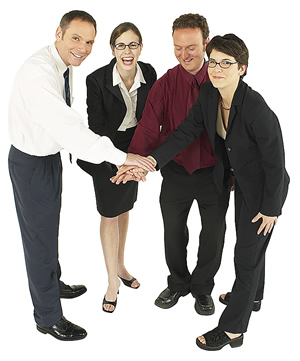 Espacios físicos adecuados asignados por la empresa para el tipo de actividad.

Compromiso desde la Gerencia que garantice la movilización de líderes, supervisores y grupo de trabajadores.

Asignación de recurso humano que asegure la participación, logística y toma de decisiones por parte de líderes de grupo.

Implementos terapéuticos (según acuerdo)

Báscula, tensiómetro.

Computador, video beam, dispositivos de sonido.
GRACIAS